Satan
A
Amaron
Aaron
Ammon,
Abinadom
Amulon—priest of Noah
Amulek
A
Aaron—King of Lamanites
A
Alma father
Alma son
Ammon the explorer
Amaleki—with Ammon
A
Alma, the younger and sons Helaman, Corianton and Shiblon
A
Aminadab
A
Amaleki- writer of Book of Mormon
Amlici
Abinidi
A
Amalickiah wanted to overthrow Nephites in connection with Captain Moroni
Ammoron..brother of Amalickiah
Antipus—Nephite General
A
A
Abish, queen servant of king Lamoni
Antionah
Ammah companion of Aaron
A
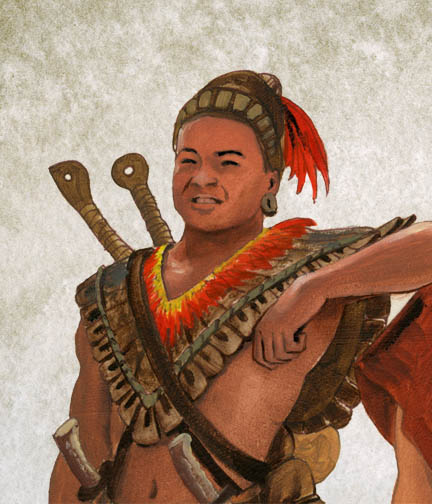 Amnor—alma’s watchmen
Anti-Nephi-Lehi
A
A
Amos, son of Amos
Amos
Ammaron, son of Amos II
Army of Heleman
Book of Mormon writers
Omni
Abinadom
Chemish
amaleki
Amaron
A
B
c
c
King Benjamin
C
Cezoram
Corianton
Coriantumr –Lamanite general
Cezoram, so of
C
Coriantumr..last Jaredite
D
Daughters of Lamanites
Daughter of King Lamoni
D
Mathonihah
Timothy
Mathoni
Jeremiah
Kumenonhi
Jonas
Kumen
Shemnon
D
Nephi
Jonas
Isaiah
Zedekiah
D
The Disciples chosen by the Resurrected Savior (Nephites) whom he had raised from the bdead, whose name was Timothy, and also his son, whose name was Jonas, and also Mathoni, and Mathonihah, his brother, and Kumen, and Kumenonhi, and Jeremiah, and Shemnon, and Jonas, and Zedekiah, and Isaiah—now these were the cnames of the ddisciples whom Jesus had chosen—and it came to pass that they went forth and stood in the midst of the multitude.
Brother of Jared
E
Enos
Enoch
Ether
Kib
Ether
Corihor
Corihor
Shule
Noah
Cohor
Omer
Jared
Nimrod
Esrom and coriantumr
Akish
Daughter of Jared
Coriantum son of Emer
Com
Emer
Nimrah
Shez
Heth son of Com
Morianton descendant of Riplakish
Riplakish son of Shez
Kim son of Morianton (Ether 10)
Corom, Kish
Levi
Coriantor—Ether’s father
Lib
Seth
Shiblon
E
Elijah
G
Gazelem
Giddonah, the high priest in Gideon
Gideon
G
Gid- Nephite captain with Helaman
Gadianton
Giddianhi—gadianton robber
G
Gidgiddoni
G
Warriors of Giddianhi
H
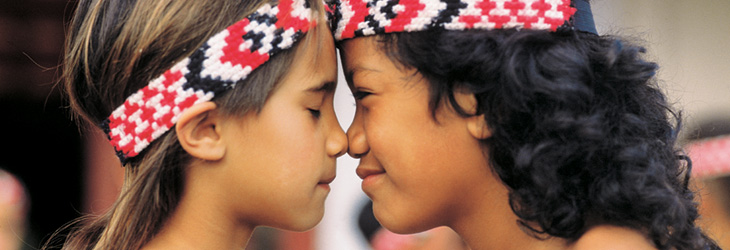 Captain Helaman son of Alma
Helaman, son of Helaman
Hagoth
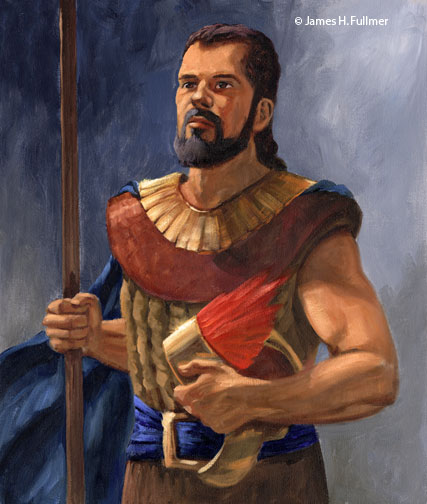 H
King Benjamin’s sons?
Helorum
Himni
Helaman
Went with Ammon to search for Nephites
Helam baptized by Alma white clothes
Helem
Hem
I
Ishmael
Isaiah
Isabel the harlot
J
Joseph
jacob
Jarom
Jacob
Joseph named him "Mahonri Moriancumer"
J
Jared’s 4 sons
Gilgah
Mahah
Jacom
Jared
Brother of Jared
Orihah
J
Jacob the Zoramite, Lamanite General
Jacob, the king appointed by the robbers
kings
c
King Benjamin
King laban
King Lamoni
kings
Young Mosiah II
King Limhi
King Mosiah
King Noah
kings
King Laman
K
Korihor
kishmumen
L
Laman
Lemuel
King Lamoni
Lehi
King laban
L
King Laman 1
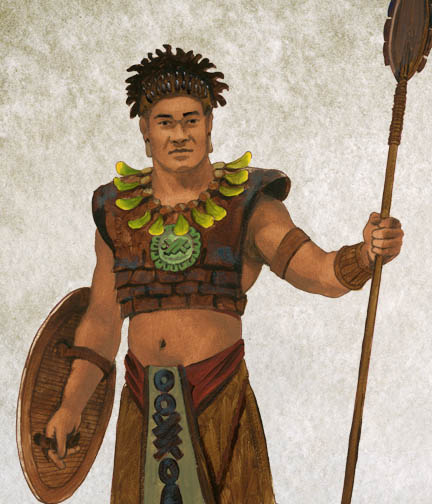 King Limhi
Limher
L
Lehonti killed by Amalekiah
King Lamoni’s father
L
Lehi, chief captain under Moroni
Laman—a Lamanite gone Nephite soldier…dissenter of Amalickiah’s army
L
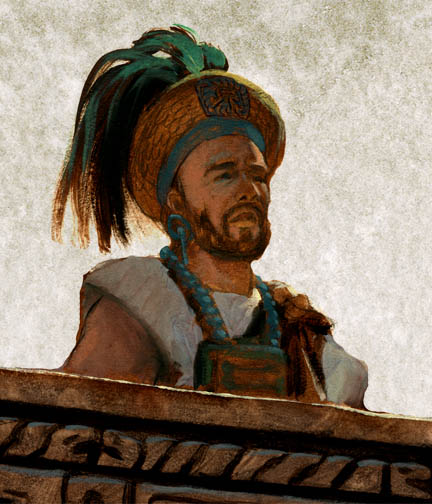 Lachoneus I—chief judge
Lachoneus II, son of Lachoneus
Lamanites
Lamanite army
M
Young Mosiah II
Moroni
King Mosiah
Mormon
Muleki
King Mosiah II
M
In memory of our God, our religion, and freedom, and our peace, our wives, and our children
Moronihah--Son
Moroni--Captain
M
Young Mosiah II
Helaman
King Benjamin
King Mosiah
Helorum
M
Sons of Mosiah--younger
Himni, Omner, Aaron, Ammon
Muloki companion of Aaron
M
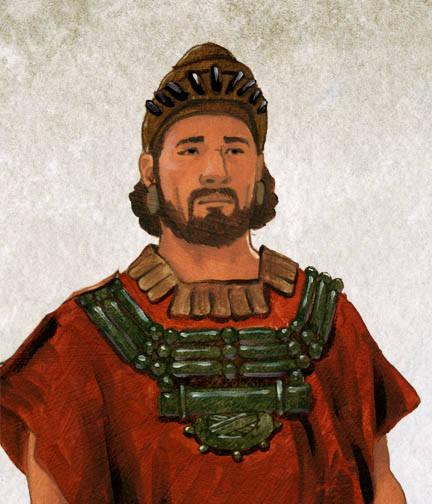 Melchizedek
Manti-alma’s watchmen
M
Malachi
Morianton, the Nephite
sam
Laman
Lemuel
Nephi
Lehi’s Family
Lehi
Sariah
jacob
N
King Noah
Nephi
Three Nephites
nephites
N
Nehor
Nephihah
Neum
Nephi son of Helaman
Lehi son of Helaman
Nephi son of Nephi
O
Omner
Omni
P
Priests of Noah
P
Pagag- son of the brother of Jared
Pachus—leader of Nephite dissenter revolt against Pahoran
P
Pahoran II son of Pahoran
Paanchi-son of pahoran
Pacumeni-son of pahoran
Pahoran 1 son of Nephihah
Prophets of Old Testament
Zenos
Zenock
Neum
people
People of ammon
people
Q
Queen of King Lamoni
S
Samuel the Laminate
Sam Brother of Nephi
Sherem
Sariah
S
Seezoram
Seantum, brother of Seezoram and killed him
Shiblon son of Alma
S
Sons of Mosiah
Himni, Omner, Aaron, Ammon
Alma the Younger
S
Shared
Samuel
Shiz
T
Teomner
Teancum
T
Tubaloth-Ammoron’s son
Women
Z
Zenos
Zoram
Zeniff
Zenock
ZEEzROM
Z
Zoramite people
Zoram—servant of laban
Z
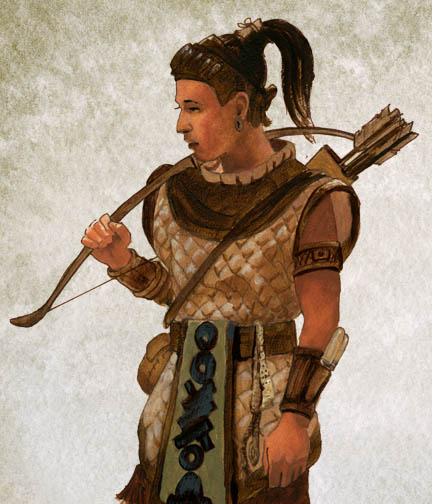 Zorum—Nephite captain
Zeram-alma’s watchmen
Z
Zerahemnah
King Zedekiah
Zemnarihah Gadianton robber after Giddianhi 3 Nephi 1
Zeram- Amnor-Manti-Limher   alma’s watchmen
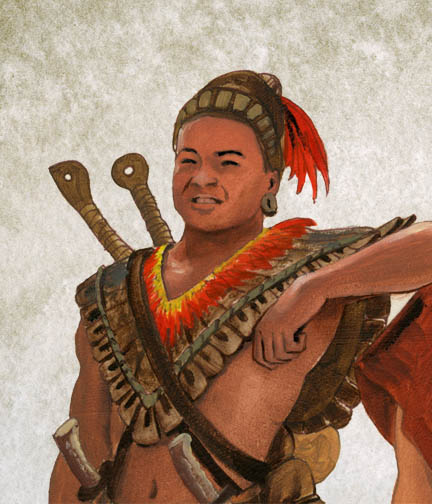 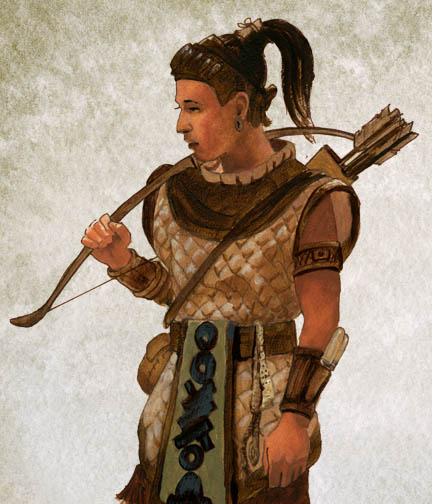 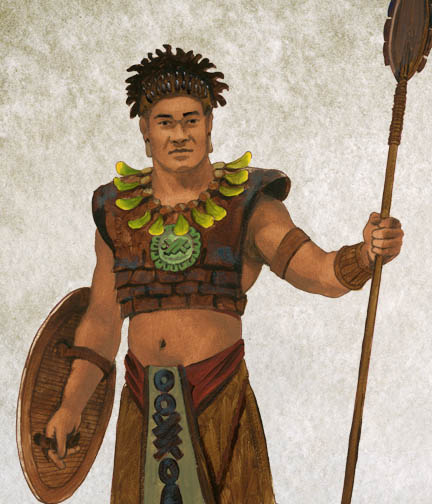 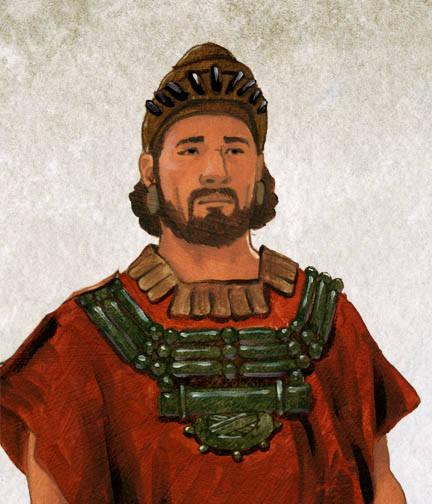 Zeram- Amnor-Manti-Limher   alma’s watchmen
Himni
Young Mosiah II
Omner
Ammon,
Aaron
Young Mosiah II
Helaman
King Benjamin
King Mosiah
Helorum
vb
judge
Zacharias
Elizabeth
New Testament
Word Of God
John the Baptist
Martha
Mary , Lazarus’ sister and Martha’s sister, same as anointment of Jesus’ feet
Mary Magdeline
New Testament
Matthew
Mark
Luke
titus
Philemon
Slave Onesimus or Philemon
Jairus and book of mormon Helam
New Testament
New Testament
Timothy
Peter
john
Judas Iscariot
Philip
Nathanael
Thomas
Simon the Zealot
Matthias
Stephen
Paul for both
Silas
Woman at the well
Nicodemus the Pharisee
Philip in Acts
Felix
Festus
Remaliah
Rezin
Pekah
Hezekiah
Hoshea
A sower
Barabbas
A nobleman
Bartimaeus
Blind man healed by Jesus
Thomas
John
Simon
Peter
James
Philip
Matthew
Jude
Andrew
James
Judas
Nathanial
Simeon
Anna
New Testament
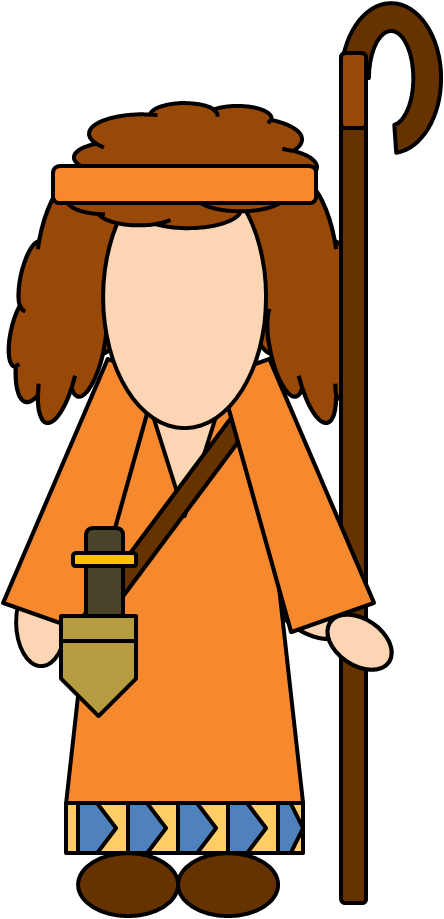 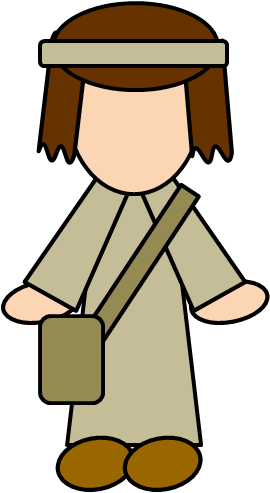 James (apostle)
Andrew
Philip
New Testament
James
Jude
Sapphira
Ananias
Paul for both
Certain rich man
servant
certain man planted vineyard
Nicodemus
Barnabas, Pauls companion 1st mission
Nero
New Testament
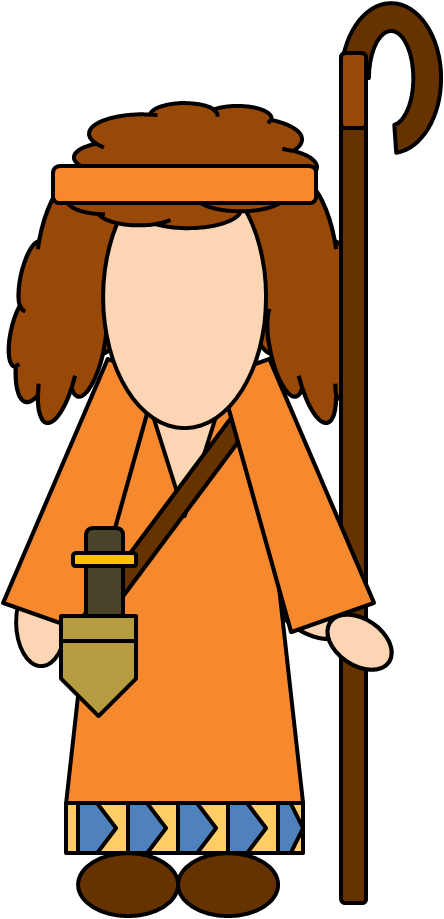 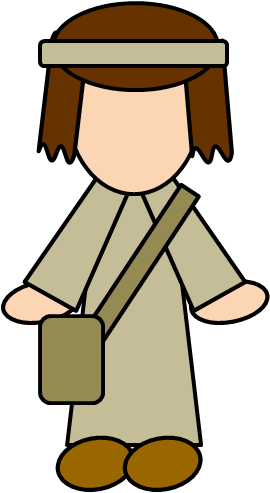 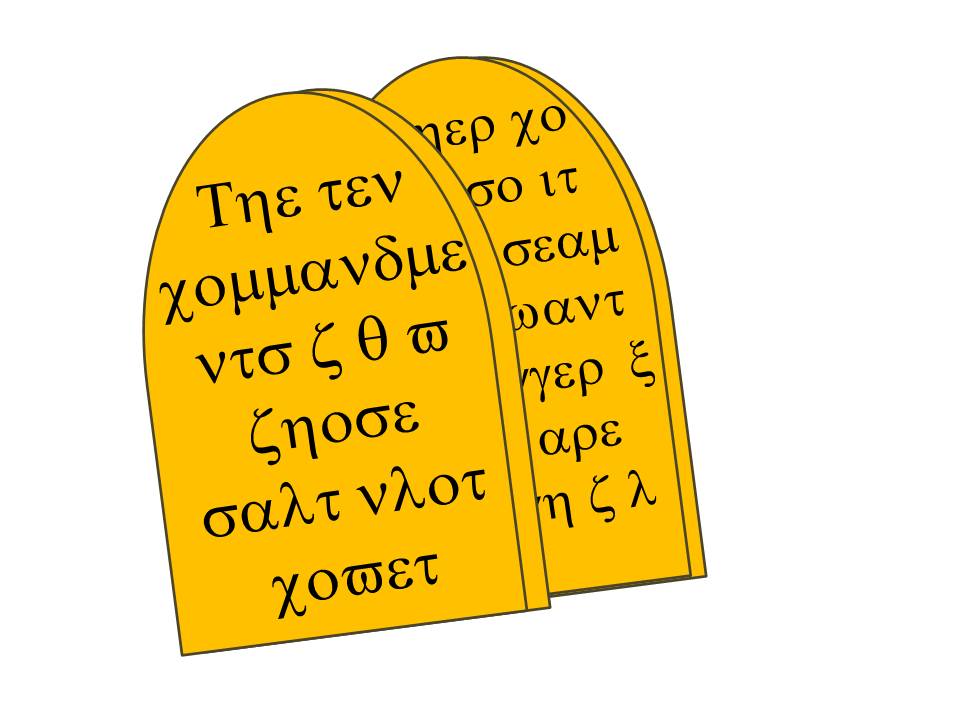 The Brass Plates of Laban
The Book Of Mormon
The Book of Mormon
Caesar
Malachi
Barabbas
Caiaphas
Pilate
Annas, father in law to Caiaphas
Caiaphas
Onesimus
Philemon
Nero
Herod
Old Testament
Nimrod
Jacob in old testament
Old Testament
Abraham
Old Testament
Paul
Joseph of Egypt
Joshua
Old Testament
The Ten Commandments
Law of
moses
Isaac
Jacob
Moses
Aaron
Enoch
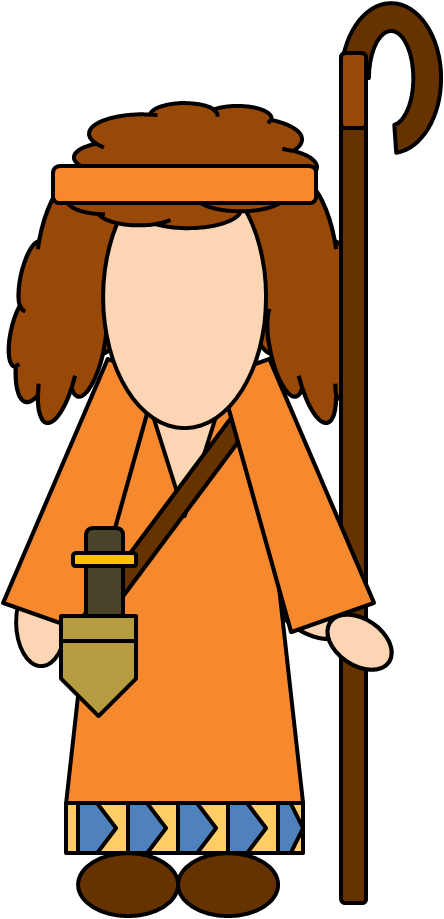 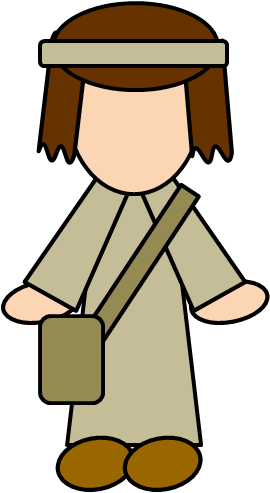 Old testament
David
Isaiah
Kings
Ahaz
King Limhi
Jesse
King Zedekiah
King Nephi
Pharaoh's and soldiers
The Brass Plates of Laban
5
1
4
2
3
Moses
Noah
Joseph of Egypt